Asking someone’s nameAsking who someone isVocabulario 1.1
Asking someone’s name
Q: ¿Cómo te llamas?  (ask to friend, someone your age, informal)
A:  Me llamo _______.
------------------------------------------------------------
Q: ¿Cómo se llama usted? (ask an adult, extra respect, formal)
A:  Me llamo _______.
Practica
Without getting out of your seat, turn to 2 different people and ask for their name in Spanish. Have them reply in a complete Spanish sentence. 

I will be calling on students after practice, be ready!
Asking who someone is
Q: ¿Cómo se llama él?		What’s his name?
	R: Él se llama _______.		His name is______.
-------------------------------------------------------------------------
Q: ¿Quien es ella?			What is her name?
R:  Ella se llama _______.		Her name is ______.
1. ¿Cómo se llama ella?
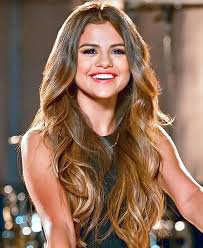 2. ¿Cómo se llama él?
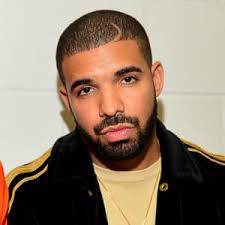 3. ¿Cómo se llama ella?
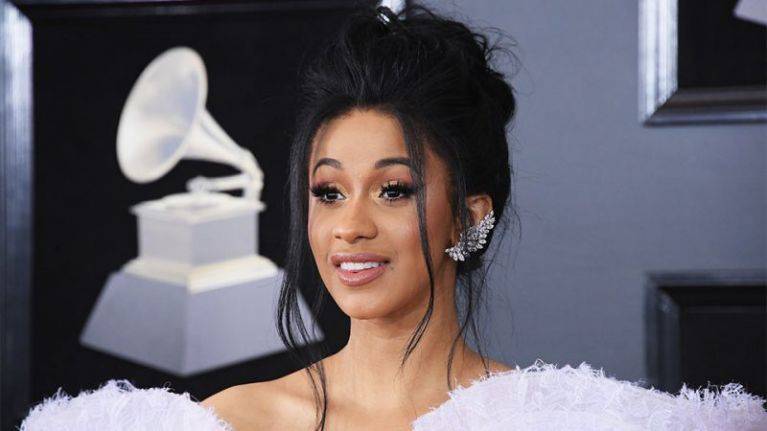 4. ¿Cómo se llama él?
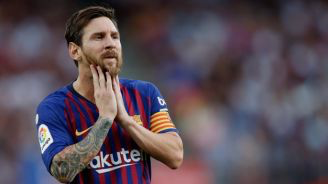 5. ¿Cómo se llama ella?
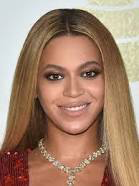